HyperText Transfer Protocol (HTTP)
Computer Networks 
Term B14
HTTP Outline
Web and HTTP Overview
HTTP (Non-persistent and Persistent)
HTTP Request and Response Messages
Cookies
Web Caching with Proxy Servers
Caching Example
Computer Networks   HTTP
2
www.someschool.edu/someDept/pic.gif
path name
host name
Web and HTTP
Web terminology:
A web page consists of objects.
Object can be HTML file, JPEG image, Java applet, audio file,video clip, …
A web page consists of a base HTML-file which includes several referenced objects.
Each object is addressable by a URL.
Example URL:
Computer Networks   HTTP
3
HTTP Overview
HTTP: HyperText Transfer Protocol
Web’s application layer protocol
client/server model
client:  a browser that requests, receives and “displays” Web objects.
server:  a Web server sends objects in response to requests.
HTTP request
PC running
Explorer
HTTP response
HTTP request
Server 
running
Apache Web
server
HTTP response
Mac running
Navigator
Computer Networks   HTTP
4
HTTP Overview (continued)
Uses TCP:
client initiates TCP connection (creates socket) to server,  port 80.
server accepts TCP connection from client.
HTTP messages (application-layer protocol messages) exchanged between browser (HTTP client) and Web server (HTTP server).
TCP connection closed.
HTTP is “stateless”
server maintains no information about past client requests.
aside
Protocols that maintain “state” are complex!
past history (state) must be maintained.
if server/client crashes, their views of “state” may be inconsistent, must be reconciled.
Computer Networks   HTTP
5
HTTP Connections
Non-persistent HTTP
At most one object is sent over a TCP connection.
Persistent HTTP
Multiple objects can be sent over single TCP connection between client and server.
Computer Networks   HTTP
6
Nonpersistent HTTP
(contains text, 
references to 10 
jpeg images)
Suppose user enters URL www.someSchool.edu/someDepartment/home.index
1a. HTTP client initiates TCP connection to HTTP server (process) at www.someSchool.edu on port 80.
1b. HTTP server at host www.someSchool.edu waiting for TCP connection at port 80.  “accepts” connection, notifying client.
2. HTTP client sends HTTP request message (containing URL) into TCP connection socket. Message indicates that client wants object someDepartment/home.index
3. HTTP server receives request message, forms response message containing requested object, and sends message into its socket.
time
Computer Networks   HTTP
7
Nonpersistent HTTP (cont.)
4. HTTP server closes TCP connection.
5. HTTP client receives response message containing html file, displays html.  Parsing html file, finds 10 referenced jpeg  objects
6. Steps 1-5 repeated for each of 10 jpeg objects
time
Computer Networks   HTTP
8
Nonpersistent HTTP: Response Time
initiate TCP
connection
RTT
request
file
time to 
transmit 
file
RTT
file
received
time
time
Definition of RTT: time for a small packet to travel from client to server and back.
Response time:
one RTT to initiate TCP connection
one RTT for HTTP request and first few bytes of HTTP response to return
file transmission time
total time = 2RTT+transmit time
Computer Networks   HTTP
9
Persistent HTTP
Nonpersistent HTTP issues:

requires 2 RTTs per object.
OS overhead for each TCP connection.
browsers often open parallel TCP connections to fetch referenced objects.
Persistent  HTTP

server leaves connection open after sending response.
subsequent HTTP messages  between same client/server sent over open connection.
client sends requests as soon as it encounters a referenced object.
as little as one RTT for all the referenced objects
Computer Networks   HTTP
10
HTTP Request Message
two types of HTTP messages: request, response
HTTP request message:
ASCII (human-readable format)
request line
(GET, POST, 
HEAD commands)
GET /somedir/page.html HTTP/1.1
Host: www.someschool.edu 
User-agent: Mozilla/4.0
Connection: close 
Accept-language:fr 

(extra carriage return, line feed)
header
 lines
Carriage return, 
line feed 
indicates end 
of message
Computer Networks   HTTP
11
HTTP Request Message: General Format
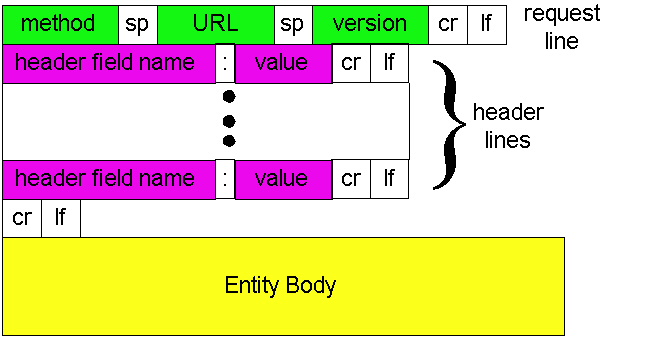 Computer Networks   HTTP
12
Uploading Form Input
Post method:
Web page often includes form input.
Input is uploaded to server in entity body.
URL method:
Uses GET method.
Input is uploaded in URL field of request line:
www.somesite.com/animalsearch?monkeys&banana
Computer Networks   HTTP
13
Method Types
HTTP/1.1
GET, POST, HEAD
PUT
uploads file in entity body to path specified in URL field
DELETE
deletes file specified in the URL field
HTTP/1.0
GET
POST
HEAD
asks server to leave requested object out of response
Computer Networks   HTTP
14
HTTP Response Message
status line
(protocol
status code
status phrase)
HTTP/1.1 200 OK 
Connection: close
Date: Thu, 06 Aug 1998 12:00:15 GMT 
Server: Apache/1.3.0 (Unix) 
Last-Modified: Mon, 22 Jun 1998 …... 
Content-Length: 6821 
Content-Type: text/html
 
data data data data data ...
header
 lines
data, e.g., 
requested
HTML file
Computer Networks   HTTP
15
HTTP Response Status Codes
In first line in server->client response message.
A few sample codes:
200 OK
request succeeded, requested object later in this message
301 Moved Permanently
requested object moved, new location specified later in this message (Location:)
400 Bad Request
request message not understood by server
404 Not Found
requested document not found on this server
505 HTTP Version Not Supported
Computer Networks   HTTP
16
Trying out HTTP (client side) for yourself
1. Telnet to your favorite Web server:
Opens TCP connection to port 80
(default HTTP server port) at cis.poly.edu.
Anything typed in sent 
to port 80 at cis.poly.edu
telnet cis.poly.edu 80
2. Type in a GET HTTP request:
By typing this in (hit carriage
return twice), you send
this minimal (but complete) 
GET request to HTTP server
GET /~ross/ HTTP/1.1
Host: cis.poly.edu
3. Look at response message sent by HTTP server!
Computer Networks   HTTP
17
User-server State: Cookies
Example:
Susan always accesses Internet from PC
visits specific e-commerce site for first time (Amazon)
when initial HTTP requests arrives at site, site creates: 
unique ID
entry in backend database for ID
Many major Web sites use cookies
Four components:
cookie header line of HTTP response message
cookie header line in HTTP   request message
cookie file kept on user’s host, managed by user’s browser
back-end database at Web site
Computer Networks   HTTP
18
Cookies: Keeping State
ebay 8734
usual http request msg
Amazon server
creates ID
1678 for user
usual http response 
Set-cookie: 1678
create
    entry
ebay 8734
amazon 1678
ebay 8734
amazon 1678
usual http request msg
cookie: 1678
access
cookie-
specific
action
usual http response msg
usual http response msg
access
usual http request msg
cookie: 1678
cookie-
spectific
action
client
server
cookie file
backend
database
one week later:
Computer Networks   HTTP
19
Cookies (continued)
aside
What cookies can bring:
authorization
shopping carts
recommendations
user session state (Web e-mail)
Cookies and privacy:
cookies permit sites to learn a lot about you.
you may supply name and e-mail to sites.
How to keep “state”:
protocol endpoints: maintain state at sender/receiver over multiple transactions
cookies:: http messages carry state.
Computer Networks   HTTP
20
Web Caches (Proxy Server)
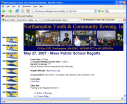 HTTP request
HTTP request
HTTP response
HTTP response
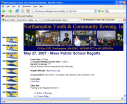 HTTP request
HTTP response
Goal: satisfy client request without involving origin server.
User sets browser: Web accesses via  cache.
Browser sends all HTTP requests to cache.
object in cache: cache returns object 
else cache requests object from origin server, then returns object to client
origin 
server
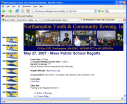 Proxy
server
client
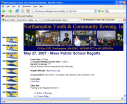 client
origin 
server
Computer Networks   HTTP
21
More About Web Caching
Why Web caching?
Reduces response time for client request.
Reduces traffic on an institution’s access link.
Enables “poor” content providers to effectively deliver content on Internet dense with caches (but so does P2P file sharing).
Cache acts as both client and server
Typically cache is installed by ISP (university, company, residential ISP)
Computer Networks   HTTP
22
Caching Example
Assumptions
average object size = 1,000,000 bits
avg. request rate from institution’s browsers to origin servers = 15 requests/sec
delay from institutional router to any origin server and back to router = 2 sec
Consequences
utilization on LAN = 15%
utilization on access link = 100%
total delay = Internet delay + access delay + LAN delay
  =  2 sec + minutes (congested)  + milliseconds
origin
servers
public
 Internet
15 Mbps 
access link
institutional
network
100 Mbps LAN
institutional
cache
Computer Networks   HTTP
23
Caching Example (cont)
Possible Solution
increase bandwidth of access link to, say, 100 Mbps
Consequences
utilization on LAN = 15%
utilization on access link = 15%
Total delay = Internet delay + access delay + LAN delay
  =  2 sec + msecs + msecs
BUT…often a costly upgrade
origin
servers
public
 Internet
100 Mbps 
access link
institutional
network
100 Mbps LAN
institutional
cache
Computer Networks   HTTP
24
Caching Example (cont)
Possible Solution: Install Cache
suppose hit rate is 0.4
Consequences
40% requests will be satisfied almost immediately
60% requests satisfied by origin server
utilization of access link reduced to 60%, resulting in negligible  delays (say 10 msec)
total avg delay = Internet delay + access delay + LAN delay   =  .6*(2.01) secs  + .4*milliseconds < 1.4 secs
origin
servers
public
 Internet
15 Mbps 
access link
institutional
network
100 Mbps LAN
institutional
cache
Computer Networks   HTTP
25
HTTP response
HTTP/1.0 
304 Not Modified
Caching - Conditional GET
server
cache
Goal: don’t send object if cache has up-to-date cached version.
cache: specify date of cached copy in HTTP request.
If-modified-since: <date>
server: response contains no object if cached copy is up-to-date: 
HTTP/1.0 304 Not Modified
HTTP request msg
If-modified-since: <date>
object 
not 
modified
HTTP request msg
If-modified-since: <date>
object 
modified
HTTP response
HTTP/1.0 200 OK
<data>
Computer Networks   HTTP
26
HTTP Summary
HTTP (Nonpersistent and Persistent)
HTTP Request and Response Messages
Cookies
Web Caching with Proxy Servers
Caching Example
Computer Networks   HTTP
27